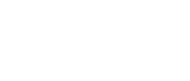 Integração TIC-M&A
Discussão sobre oportunidades e riscos da integração de tecnologias (Tech) em monitoramento e avaliação (MERL)

4º Encontro do Grupo de Avaliação
Dez/2019
Oportunidades
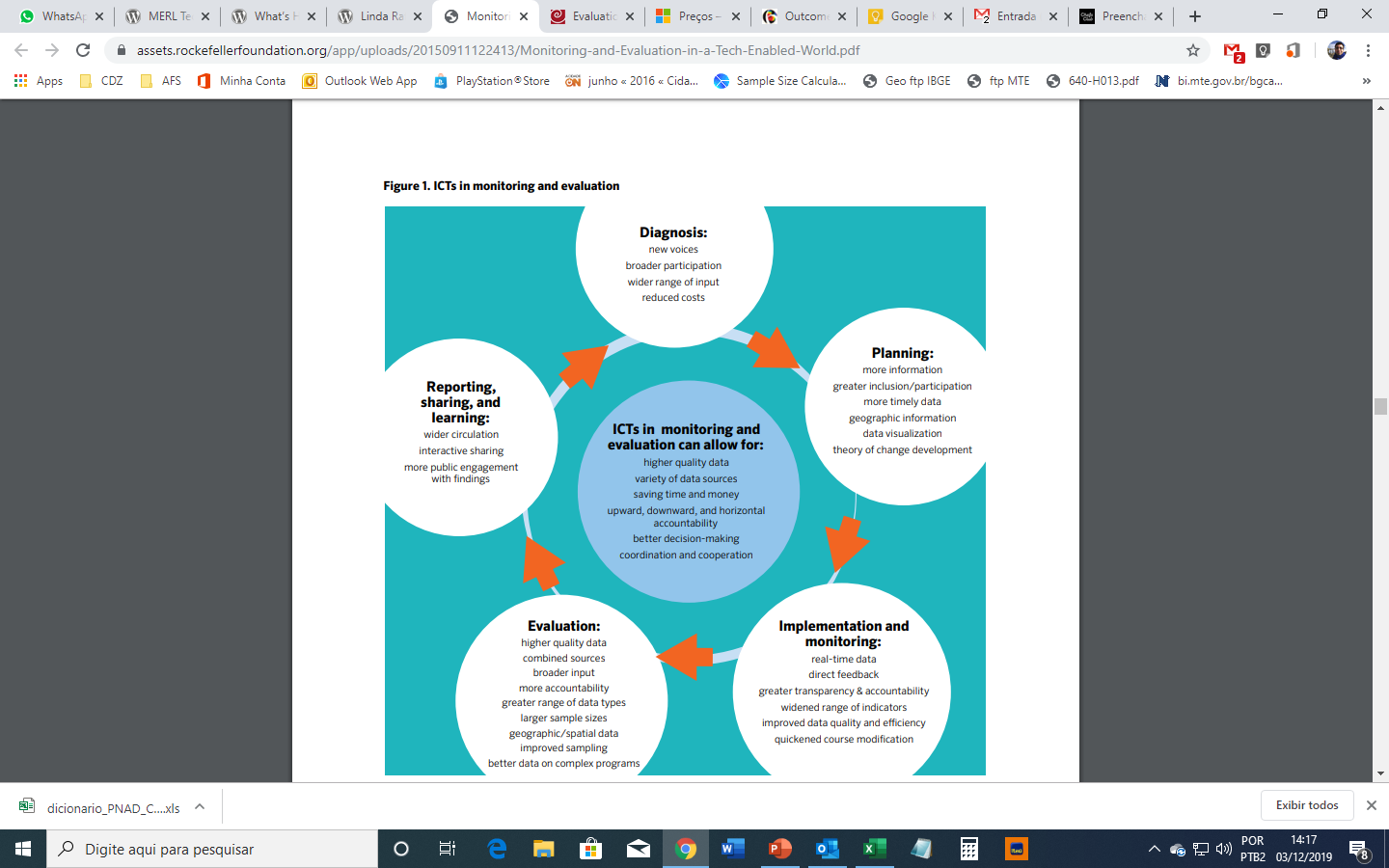 Diagnóstico
Ampliação da participação e dos inputs
Planejamento
Informações mais rápidas e mais “locais”
Visualização de dados
Monitoramento
Dados em tempo real
Feedbacks mais diretos
Avaliação
Dados de maior qualidade
Combinação de dados de fontes diversas
Amostras maiores
Report
Mais interatividade na divulgação de resultados
Fonte: Emerging Opportunities: Monitoring and Evaluation in a Tech-Enabled World, Rockefeller Foundation, 2014.
Evolução e estado da arte
Autores traçaram três períodos de evolução das tecnologias para M&A:
Primeira fase: Tecnologia de apoio ao M&A tradicional
Fase em que a tecnologia evoluiu para trazer soluções aos métodos tradicionais de M&A, que inclui uso de tecnologias mobile de coleta, ferramentas digitais de gerenciamento de dados etc. Ou seja, ainda não mudança no ‘jeito de fazer’.
Segunda fase: Big Data
Uso dos chamados big data (em grande volume, velocidade e variedade) e data science (novas técnicas de trabalho com dados ou velhas técnicas com novas aplicações). O conhecimento sobre este campo em M&A ainda é recente (sabe-se muito sobre os potenciais, mas pouco sobre os usos de fato)
Terceira fase: novas abordagens
Fase em que a tecnologia sai do apoio às abordagens tradicionais e passa a gerar novas formas de fazer M&A: novas modalidades de coleta de dados, novas fontes de dados etc. Literatura ainda escassa sobre os potenciais usos.
Desafios e por onde começar
Principais desafios do uso de TIC para M&A:
Viés de seleção
Processos de M&A guiados pela tecnologia
Excesso de confiança em dados digitais
Baixa capacidade institucional
Segurança e privacidade
O que considerar na integração TIC-M&A
Planejamento cuidados do M&A
Entender o valor das TIC para o seu M&A
Testar e adaptar ferramentas antes do uso
Pensar em acessibilidade e inclusão
Considerar questões de segurança e privacidade
Considerar possíveis colaterais
Pensar no que se quer medir (não permitir que a tecnologia guie essa decisão)
Referências
Alguns dos conferencistas:
Linda Raftree
Michael Bamberger

Fontes:
Blog MERL Tech
http://merltech.org/
Emerging Opportunities: Monitoring and Evaluation in a Tech-Enabled World, Rockefeller Foundation, 2014.
https://assets.rockefellerfoundation.org/app/uploads/20150911122413/Monitoring-and-Evaluation-in-a-Tech-Enabled-World.pdf